POLICÍA NACIONAL DEL ECUADOR
Reducción de las cifras de criminalidad en el Ecuador
III CONFERENCIA DE SEGURIDAD TURÍSTICA DE LAS AMÉRICAS
23 DE OCTUBRE DE 2014
QUITO - ECUADOR
AGENDA
Seguridad ciudadana. Delincuencia y Violencia - Criminalidad. 
Fundamentos de los análisis de criminalidad
Interpretación de datos delictuales
Reducción de las cifras de criminalidad en el Ecuador
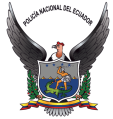 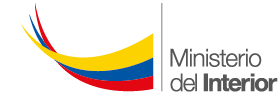 SEGURIDAD CIUDADANA. DELINCUENCIA Y VIOLENCIA - CRIMINALIDAD.
La seguridad siempre está en el debate público desde varias perspectivas.
 	Denuncia – Reclamo – Demanda – Exigencia – Propuesta
	Falsa premisa: Ausencia o ineficiencia de la Policía
Violencia y Delincuencia son fenómenos distintos pero están íntimamente relacionadas y tienen alto impacto en la seguridad; juntos son actos criminales.
El crimen, la violencia y delincuencia cuando son observadas desde las ciencias sociales, sugieren revisar teorías básicas.
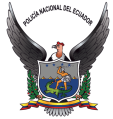 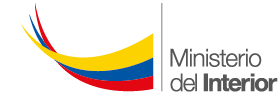 Teoría de las actividades rutinarias.-  un delito
       ocurre cuando un delincuente y una víctima u
       objetivo se reúnen en un mismo tiempo y lugar. 1
Teoría de la elección racional.-las personas
     toman decisiones antes de cometer un delito,
     de acuerdo a la percepción de oportunidad y
     recompensa anticipada. 1
1
2
3
Teoría de patrones.- La teoría sugiere que, 
     cuando ocurre un delito, es porque se cruzan
     infractores y víctimas dentro de algunas de
     estas zonas de actividad (nodo, ruta). 1
Teoría de la oportunidad.- es la idea de que la 
      cantidad de delitos que ocurren está vinculada estrechamente con la cantidad de oportunidades 
      para su perpetración. 1
4
Criminalidad, violencia y delincuencia
5
Anomia Social.- Expresa el fenómeno patológico de
   desorganización social, que se da cuando las normas no
   satisfacen  al individuo, produciéndose un vacío de
   normas, o cuando el individuo no esta integrado a la 
   sociedad.
6
Formas de socialización.-  la violencia, delincuencia y criminalidad comprenden dimensiones organizativas, institucionales y culturales.
Teoría de la tarea restante.-
7
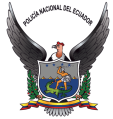 1.  Fundación Paz Ciudadana, 2010, Asociación Internacional de Analistas Delictuales IACA.
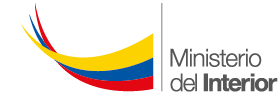 Variables que influyen en la seguridad ciudadana
Vendettas y
dinámicas
de las
bandas
criminales.
Delincuencia
organizada –
tráfico de
armas.
Tráfico de
estupefacientes
en pequeñas
cantidades.
Bandas
delincuenciales
locales.
Mercados informales.
Microextorsión
“Fenómenos sociales con incidencia en la seguridad”
CULTURA DE LEGALIDAD
Consumo de alcohol y droga
corrupción
Uso de la Tecnología
Prostitución
Porte y Tenencia de armas
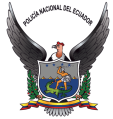 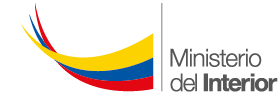 Fundamentos de los análisis de criminalidad
Datos – Información – Conocimiento – Correlaciones 
	Análisis criminal administrativo
	Características 
	(evaluar viabilidad de proyectos)
	Análisis criminal operativo
	estrategias – despliegue – uso de recursos
	(turnos de servicio, capturas)
	Análisis criminal estratégico 
	Tendencia – patrones de comportamiento - causa – efecto
	(diseño de políticas)
	Análisis criminal de inteligencia
	Relacionamientos personas – hechos - organizaciones
	(Estructuras – mercados – redes de apoyo)
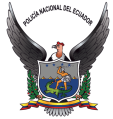 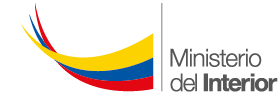 Interpretación de datos criminales
Criminología ambiental.
Medio ambiente y factores del entorno; espacio, tiempo, delito y perfiles de victimas o victimarios
Prevención situacional.	
Incrementar los esfuerzos
Aumentar el riesgo percibido por los delincuentes (mayor probabilidad de identificación y detención).
Reducir las recompensas generadas en mercados informales
Minimizar las provocaciones y mejorar los controles 
Eliminar excusas y reducir el anonimato
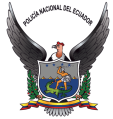 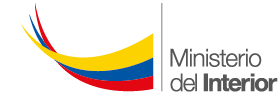 Reducción de las cifras de criminalidad en el Ecuador
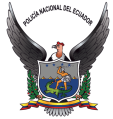 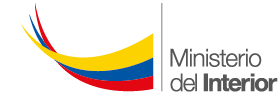 IPG
2014
ÍNDICE DE PAZ GLOBAL
Fuente: Institute for Economics and Peace (IEP) [www.economicsandpeace.org]
Elaborado por: http://www.visionofhumanity.org
El Institute for Economics and Peace (IEP) es un think tank independiente, apartidista y sin fines de lucro dedicado a la investigación y promoción de temas de políticas públicas.
[Speaker Notes: Los think tanks son complejos y hay muchas maneras de definirlos. En su forma más elemental, un think tank es una organización que se dedica a la investigación y promoción de temas de políticas públicas. Los think tanks que apoyamos están localizados en los países en desarrollo y se centran en las cuestiones sociales y económicas, principalmente a nivel nacional. A través de su investigación, procuran soluciones innovadoras para algunos de los problemas más urgentes de sus países.]
GALLUP
2013
ÍNDICE DE LEY Y ORDEN
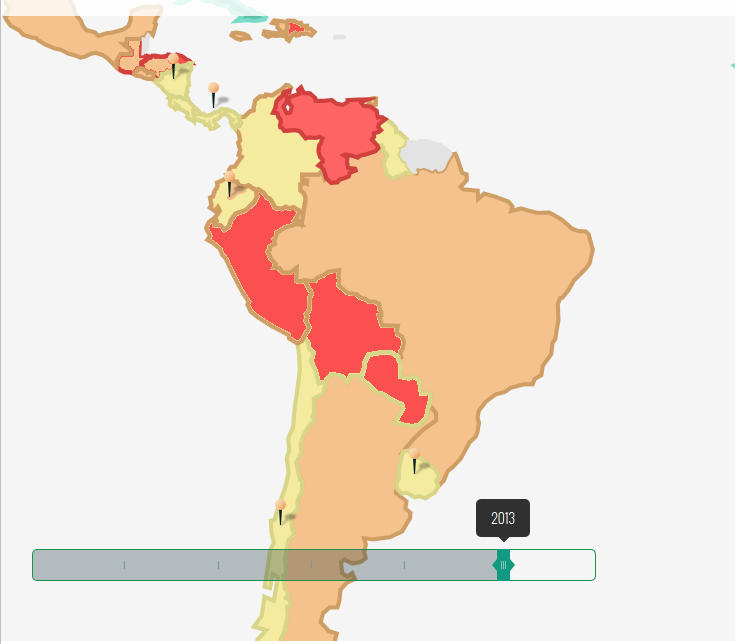 Nicaragua
Panamá
Chile
Ecuador
Uruguay
Jamaica
Colombia
Costa Rica
Trinidad y Tobago
El Salvador
México
Haití
Guatemala
Argentina
Honduras
Brasil
República Dominicana
Paraguay
Perú
Bolivia
Venezuela
(1) Nicaragua
(2) Panamá
(4) Ecuador
(5) Uruguay
(3) Chile
TASA PROMEDIO REGIONAL
19,72
TASA REGIONAL DE HOMICIDIOS [2012]
TASA 2013
10,94
TASA 2014 *proxy
8,9   -   9,1
Fuente: GLOBAL STUDY ON HOMICIDE 2013 [trends, contexts, data] – UNODC (United Nations Office on Drugs and Crime)
Elaborado por: Dirección General de Operaciones – [DGO]
En esta gráfica se observa la tasa de homicidios/asesinatos a nivel regional y las posiciones que ocupan los países en Sudamérica.
COMPORTAMIENTO DELICTUAL
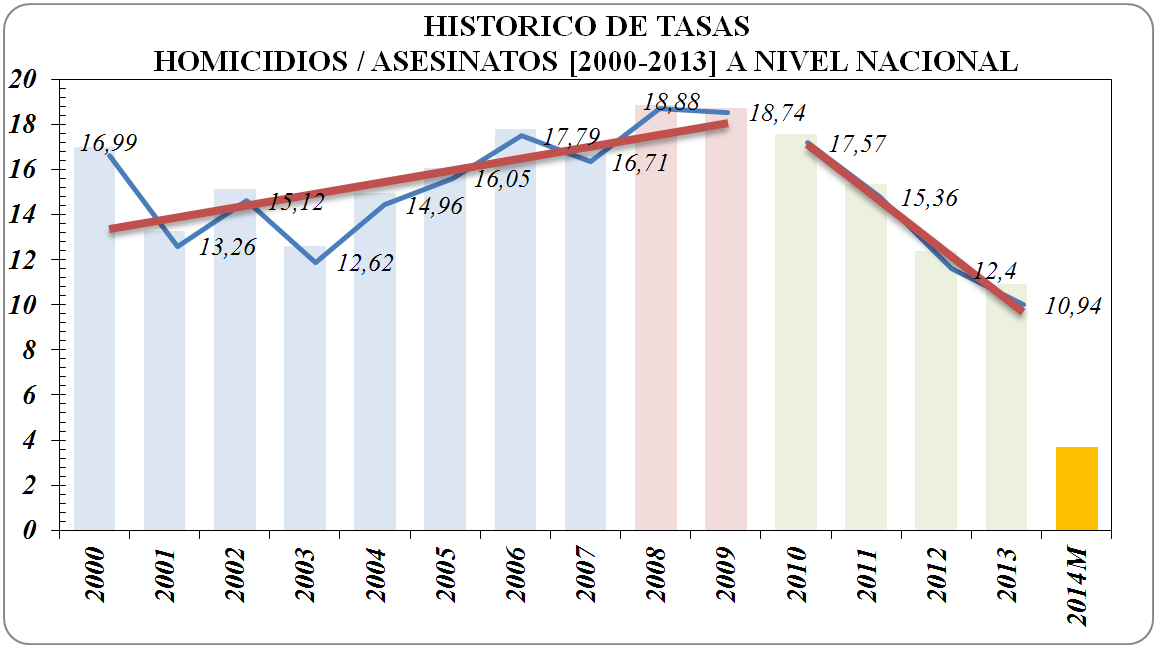 CRE. 2008
Plan Nacional para el Buen Vivir
1300 
Muertes violentas menos
Mayor inversión:
Social, Educación, Mercado Laboral, Comunicaciones, ECU – 911, Sistema de Justicia y de Rehabilitación Social.
Implementación del GPR.
HITO
Fuente: CEASI
Elaboración: Grupo de investigación
Modelo de Gestión
Plan Más Buscados
Policía especializada y Orientada a la solución de problemas
Evaluación continua CMI
(territorio-responsabilidad - integralidad)
Rendición de cuentas; TICs
Crecimiento sostenido (2000-2009): 11,12%
Quiebre de tendencia (2009 - 2010)
Decremento (2009-2014 * proxy): -49,06%
[Speaker Notes: Valores de las tasas
Poner los ejes]
Tasa variación acumulada (Ene – Jul) 2014/2013
-4,7%
ROBO A PERSONAS
Nota: Información con corte 08 de septiembre 2014
Fuente: Fiscalía General del Estado
Fuente: Dirección General de Operaciones
REDUCCIÓN:
3052 A 1700 ROBO DE PERSONAS PROMEDIO ANUAL
Tasa variación acumulada (Ene – Jul) 2014/2013
-8,1%
ROBO A DOMICILIOS
2013 vs 2012
2014 vs 2013
Nota: Información con corte 08 de septiembre 2014
Fuente: Fiscalía General del Estado
Fuente: Dirección General de Operaciones
REDUCCIÓN:
1662 A 917 ROBO A DOMICILIOS PROMEDIO ANUAL
Tasa variación acumulada (Ene – Jul) 2014/2013
-13,7%
ROBO A LOCALES COMERCIALES
Nota: Información con corte 08 de septiembre 2014
Fuente: Fiscalía General del Estado
Fuente: Dirección General de Operaciones
REDUCCIÓN:
424 A 221 ROBO A LOCALES COMERCIALES PROMEDIO ANUAL
Tasa variación acumulada (Ene – Jul) 2014/2013
-1,8%
ROBO A MOTOCICLETAS
Nota: Información con corte 08 de septiembre 2014
Fuente: Fiscalía General del Estado
Fuente: Dirección General de Operaciones
REDUCCIÓN:
436 A A289 ROBO A MOTOCICLETAS PROMEDIO ANUAL
Tasa variación acumulada (Ene – Jul) 2014/2013
-16,6%
ROBO A VEHÍCULOS
2014 vs 2013
2013 vs 2012
Nota: Información con corte 08 de septiembre 2014
Fuente: Fiscalía General del Estado
Fuente: Dirección General de Operaciones
REDUCCIÓN:
693 A 351 ROBO A VEHÍCULOS PROMEDIO ANUAL
Tasa variación acumulada (Ene – Jul) 2014/2013
-5,2%
ROBO DE ACCESORIOS DE VEHÍCULOS
Nota: Información con corte 08 de septiembre 2014
Fuente: Fiscalía General del Estado
Fuente: Dirección General de Operaciones
REDUCCIÓN:
842 A 527 ROBO DE ACCESORIOS DE VEHÍCULOS PROMEDIO ANUAL
PRINCIPIO DE INTEGRALIDAD
3.  Identificar los mecanismos de comercialización y negocio
Diagnóstico
2. Conceptualizar el fenómeno
4. Verificar delitos conexos
1. Desarticular  Organizaciones delictivas
5. Identificar Actores victimas y victimarios
2. Fortalecer las acciones de control
1. Reducir la inseguridad
1
Operacionalización
 de la estrategia
Análisis e interpretación 
de datos
Objetivos
5
2
4. Cerrar los espacios  al delito
2. Vigilancia y patrullaje
3. Fortalecer el trabajo preventivo, mediante controles efectivos para afectar redes de apoyo
3. Articular esfuerzos
1Reducir las tareas restantes
Acción integral
2. Incrementar las regulaciones
2. MODELO DE GESTIÓN
Nivel de despliegue institucional
3
4
4. Intervención conjunta permanente
3. Fiscalizar y auditar los compromisos institucionales
1. TERRITORIO RESPONSABILIDAD 
ZONAS- SUBZONAS, DISTRITOS, CIRCUITOS
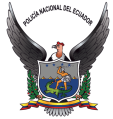 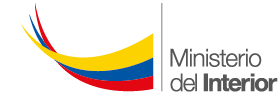 Pensando en políticas públicas de seguridad ciudadana desde la dimensión del turismo
Responder a problemas de inseguridad con planes y programas sostenidos que involucren la participación activa de toda la comunidad.
Coordinación interinstitucional y consustancialidad entre las políticas institucionales  
Corresponsabilidad como principio rector de la política, estrategia y acciones de seguridad ciudadana
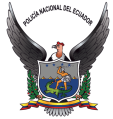 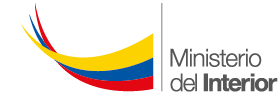 Pensando en políticas públicas de seguridad ciudadana desde la dimensión del turismo
Orientar el accionar de todos los actores sociales y evaluar el cumplimiento de compromisos.
Relacionar inversión, capacitación, infraestructura con metas 
Enfrentar desde la dimensión objetiva y subjetiva
Generar valor público en temas de seguridad ciudadana
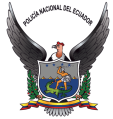 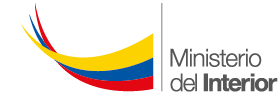 Falsas premisas
La seguridad no es un problema estadístico
La seguridad ciudadana no es tarea exclusiva de alguien 
Seguridad ciudadana no es mayor presencia policial
La seguridad no es un tema discursivo de desacreditar instituciones a través de campañas mediáticas
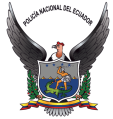 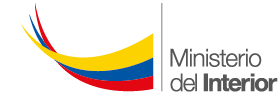 Conclusiones
Noción de Seguridad desde un enfoque de seguridad humana
Seguridad es un derecho humano que conlleva responsabilidades
Los fenómenos asociados a la seguridad ciudadana debe enfrentarse desde los principios de integralidad e integración sin disensos 
El problema debe obligar a que las instituciones asuman las competencias y roles fortaleciendo los controles internos e incrementando las regulaciones. 
Sacar del discurso las estadísticas criminales
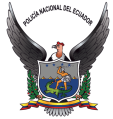 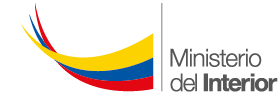 Comprender las dinámicas criminales es la clave para actuar sobre él y alcanzar niveles de reducción. 
Si no hay o no se generan estas condiciones en las organizaciones para abordar el fenómeno a nivel de ciudades y comunidades, entonces se reduce la probabilidad de éxito en las intervenciones.
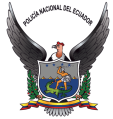 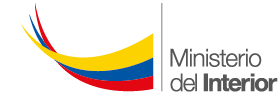 POLICÍA NACIONAL DEL ECUADOR
GRACIAS